Egyptian Society & Achievements
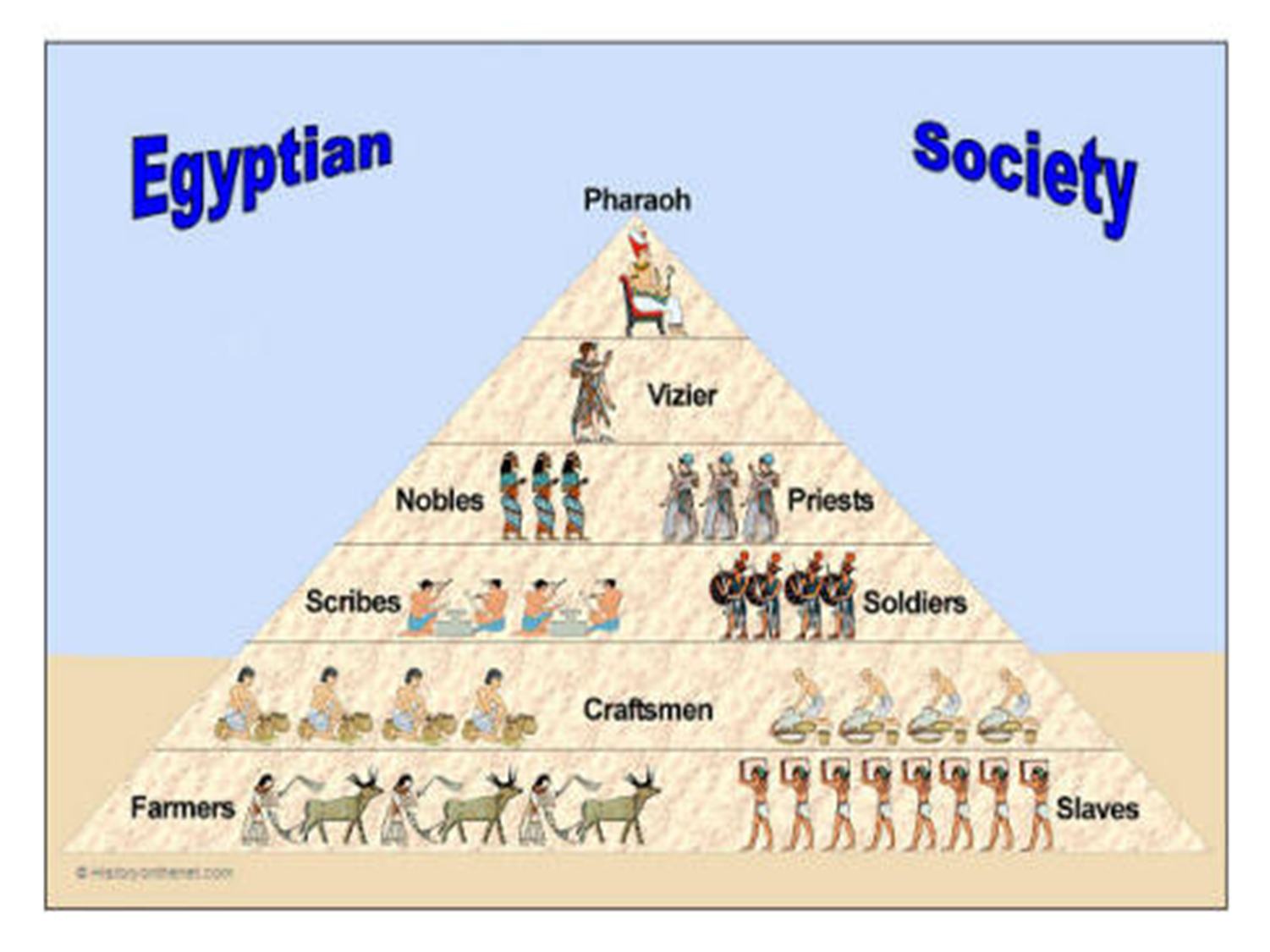 Vizier = Advisor to the pharaoh
80% of Egyptian people
People in Egyptian Society…
Scribes – professional writers
Important members of middle class
Work for govt. or in temples
Exempt from paying taxes!
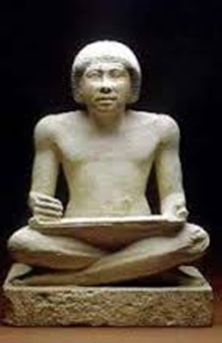 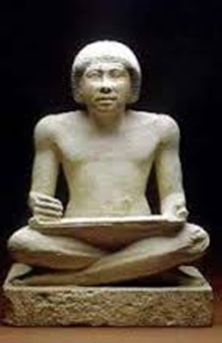 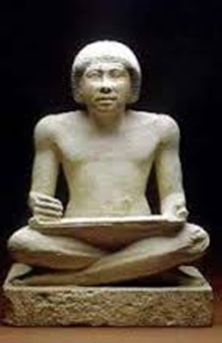 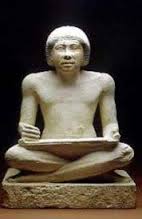 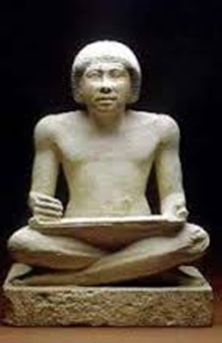 People in Egyptian Society…
Farmers and Peasants
- Majority of Egyptian population
- All land owned by pharaoh, after 	harvest some given to pharaoh as 	payment
- Could be forced to do mining, 	fighting, building projects
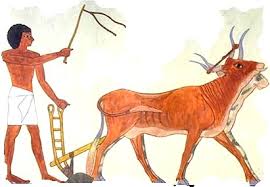 People in Egyptian Society…
Slaves
- Bottom of social pyramid
- Many were criminals or prisoners
- In some cases, could earn their 	freedom
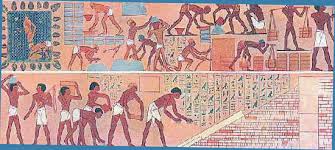 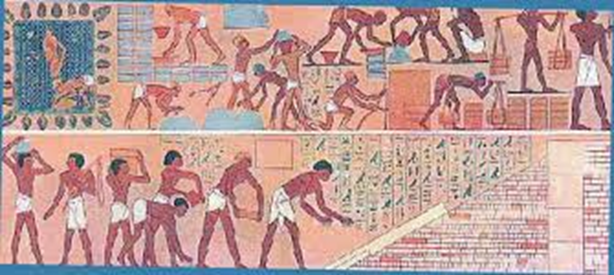 People in Egyptian Society…
Family
Important - Men expected to marry young
Most children receive some education
Boys enter father’s profession @ 14 years of age
Women have some rights:
Own property
Make contracts
Can divorce husband
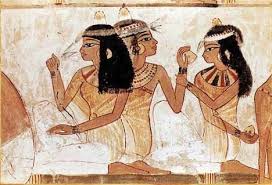 Egyptian Writing
Hieroglyphs- Egyptian writing system

Papyrus- a long lasting paper-like material made from  reeds
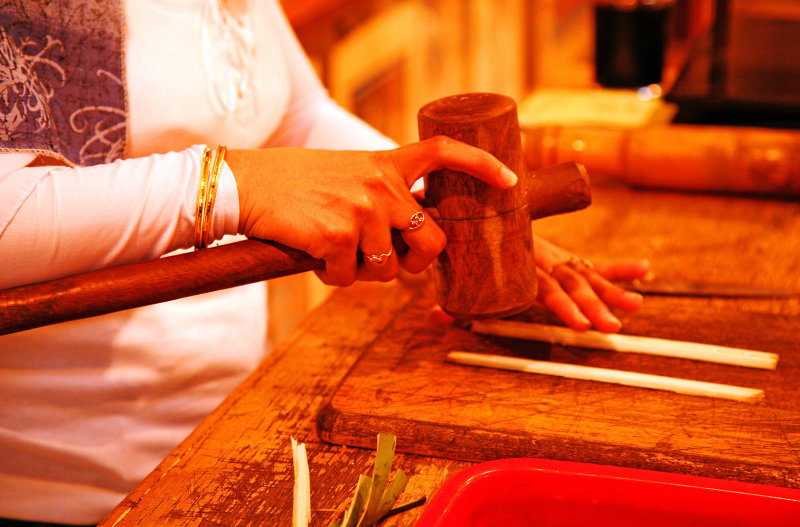 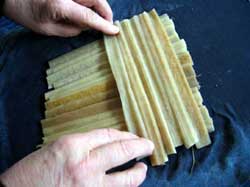 Egyptian Writing
More than 600 symbols used in hieroglyphic writing
Written from right to left or left to right,
    vertically or horizontally
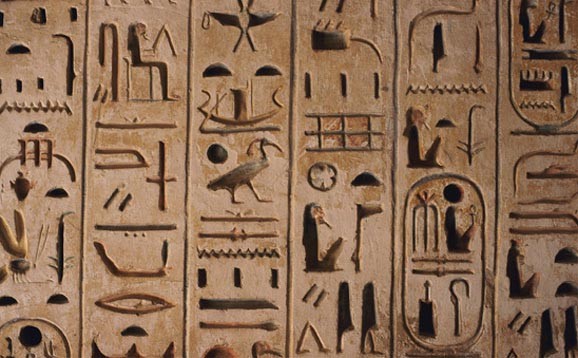 Rosetta Stone
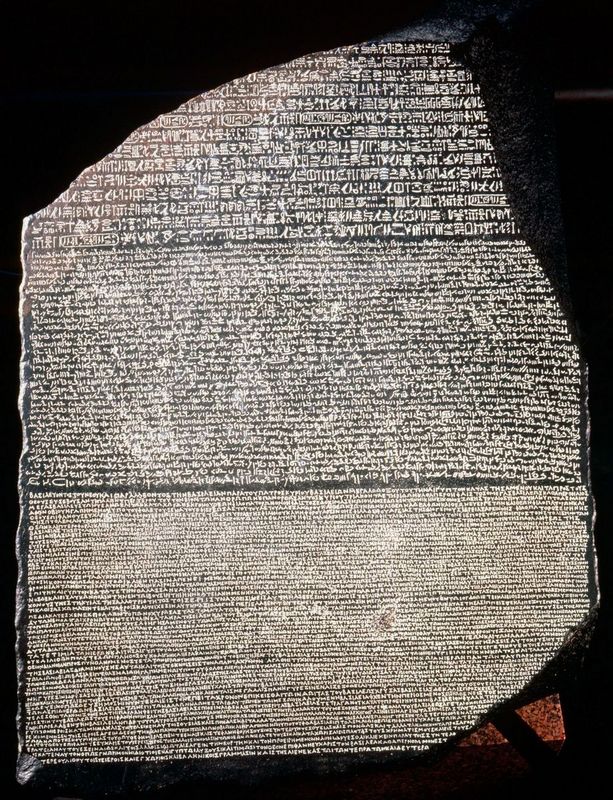 Found by a French soldier in 1799

Rosetta Stone- a huge, stone slab inscribed with hieroglyphs, Greek,
    later form of Egyptian

Allowed us to translate hieroglyphics
Egyptian Texts
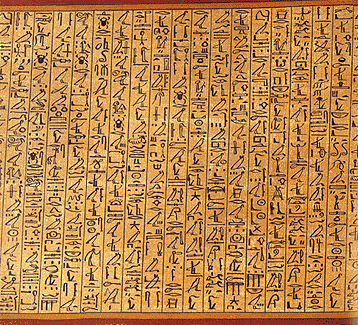 Egypt’s dry climate helped preserve some papyrus writings

               (Medical text)
Architecture - Great Temples
Ancient Egyptians built great temples
Seen as homes of the gods, heavily decorated
Temple of Karnak  (Largest)
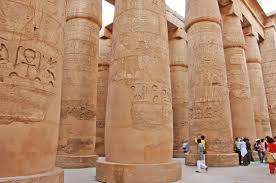 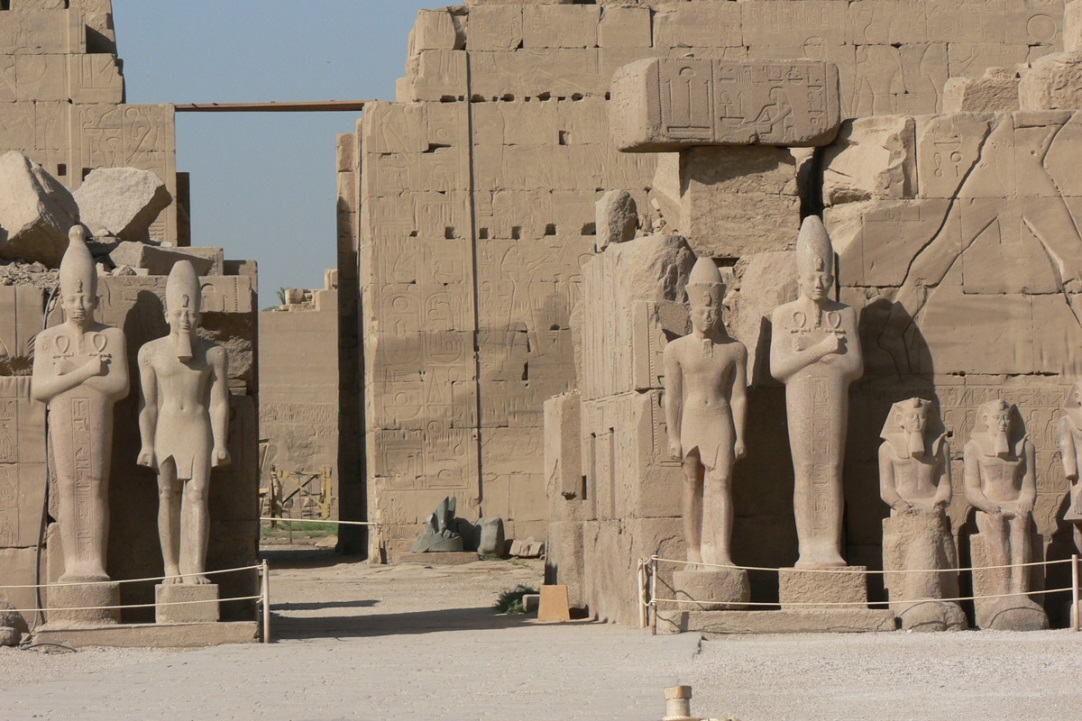 Architecture - Sphinxes
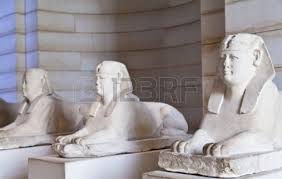 Sphinxes- imaginary creatures with the bodies of lions and heads of other animals or humans
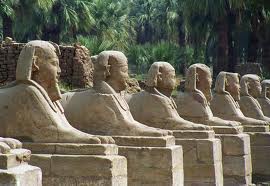 Architecture -Obelisks
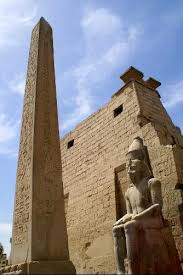 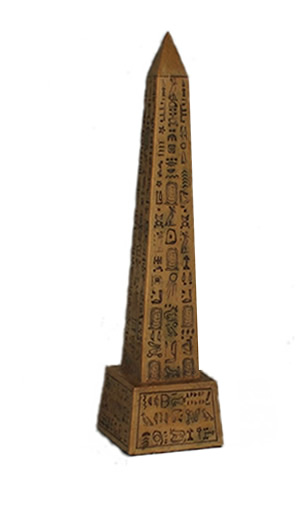 Obelisk- a tall, four-sided pillar that is pointed on top
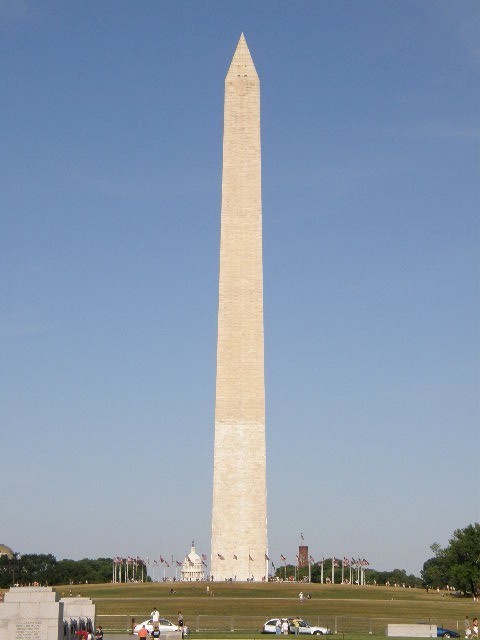